ETNs y Corrupción
General Electric; Boeing; Exxon Mobil; Verizon; Kraft Foods; Citigroup; Dow Chemical; IBM; FedEx; Honeywell; Apple; Pfizer; Google; Microsoft; Merck
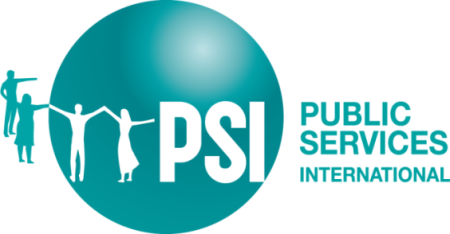 [Speaker Notes: CONCLUSIONS
Congress slogan: the Secretariat will work on this slogan, keeping the above comments in mind, together with the new PSI logo AND a separate Congress logo. We will need to “road test” the translations of the slogan, to see if they work in the different languages.
Resolutions Committee: The Secretariat would draw up a set of principles for the Resolutions Committee which would be under delegation to the SOC. The November EB should be asked to approve these. NB other people would be tasked to be members of this Committee, not the SOC members.
Committee of the Whole: David and Bonnie would draw up a set of rules for the ”Committee of the Whole” procedures, whereby speaking times would be lifted, but sessions would still be moderated. 
Congress Standing Orders: The Secretariat would revise the Vienna Standing Orders, and include speaking times. Any contentious material circulating at Congress would be dealt with as it arises. 
Mailing of resolutions to affiliates for amendment: The Secretariat would mail the resolutions to affiliates as early as possible in June, but without changing Constitutional deadlines, to suit the Nordic summer break. 
Follow-up from this meeting: A summary of discussions and a revised calendar would be circulated by the Secretariat; together with the documents indicated above for group input.
Next meetings: The group would meet again possibly in November (to be confirmed), if not in May 2012 and again in August.]
ETNs y Corrupción
Corporaciones gigantes simplemente pararan de pagar impuestos, promoviendo una gigante evasión fiscal.
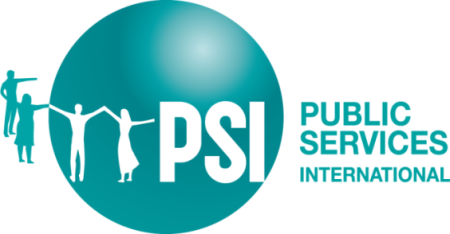 [Speaker Notes: CONCLUSIONS
Congress slogan: the Secretariat will work on this slogan, keeping the above comments in mind, together with the new PSI logo AND a separate Congress logo. We will need to “road test” the translations of the slogan, to see if they work in the different languages.
Resolutions Committee: The Secretariat would draw up a set of principles for the Resolutions Committee which would be under delegation to the SOC. The November EB should be asked to approve these. NB other people would be tasked to be members of this Committee, not the SOC members.
Committee of the Whole: David and Bonnie would draw up a set of rules for the ”Committee of the Whole” procedures, whereby speaking times would be lifted, but sessions would still be moderated. 
Congress Standing Orders: The Secretariat would revise the Vienna Standing Orders, and include speaking times. Any contentious material circulating at Congress would be dealt with as it arises. 
Mailing of resolutions to affiliates for amendment: The Secretariat would mail the resolutions to affiliates as early as possible in June, but without changing Constitutional deadlines, to suit the Nordic summer break. 
Follow-up from this meeting: A summary of discussions and a revised calendar would be circulated by the Secretariat; together with the documents indicated above for group input.
Next meetings: The group would meet again possibly in November (to be confirmed), if not in May 2012 and again in August.]
Como la hacen?
Utilizan paraísos fiscales y adoptan: 
segmentación de producción
pagos transfronterizos
precios de transferencia 
  escondiendo la ganancia
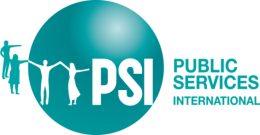 [Speaker Notes: CONCLUSIONS
Congress slogan: the Secretariat will work on this slogan, keeping the above comments in mind, together with the new PSI logo AND a separate Congress logo. We will need to “road test” the translations of the slogan, to see if they work in the different languages.
Resolutions Committee: The Secretariat would draw up a set of principles for the Resolutions Committee which would be under delegation to the SOC. The November EB should be asked to approve these. NB other people would be tasked to be members of this Committee, not the SOC members.
Committee of the Whole: David and Bonnie would draw up a set of rules for the ”Committee of the Whole” procedures, whereby speaking times would be lifted, but sessions would still be moderated. 
Congress Standing Orders: The Secretariat would revise the Vienna Standing Orders, and include speaking times. Any contentious material circulating at Congress would be dealt with as it arises. 
Mailing of resolutions to affiliates for amendment: The Secretariat would mail the resolutions to affiliates as early as possible in June, but without changing Constitutional deadlines, to suit the Nordic summer break. 
Follow-up from this meeting: A summary of discussions and a revised calendar would be circulated by the Secretariat; together with the documents indicated above for group input.
Next meetings: The group would meet again possibly in November (to be confirmed), if not in May 2012 and again in August.]
Banana
Distribución: Bermuda
Gerenciamento: Jersey
Uso de la marca: Irlanda
Seguro: Ilha Man
Servicios financieros: Luxemburgo
Compras: Cayman
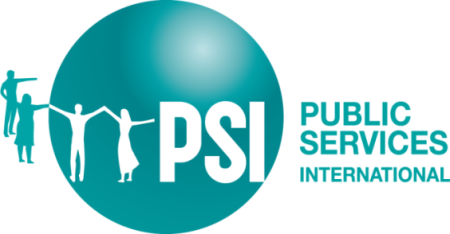 [Speaker Notes: CONCLUSIONS
Congress slogan: the Secretariat will work on this slogan, keeping the above comments in mind, together with the new PSI logo AND a separate Congress logo. We will need to “road test” the translations of the slogan, to see if they work in the different languages.
Resolutions Committee: The Secretariat would draw up a set of principles for the Resolutions Committee which would be under delegation to the SOC. The November EB should be asked to approve these. NB other people would be tasked to be members of this Committee, not the SOC members.
Committee of the Whole: David and Bonnie would draw up a set of rules for the ”Committee of the Whole” procedures, whereby speaking times would be lifted, but sessions would still be moderated. 
Congress Standing Orders: The Secretariat would revise the Vienna Standing Orders, and include speaking times. Any contentious material circulating at Congress would be dealt with as it arises. 
Mailing of resolutions to affiliates for amendment: The Secretariat would mail the resolutions to affiliates as early as possible in June, but without changing Constitutional deadlines, to suit the Nordic summer break. 
Follow-up from this meeting: A summary of discussions and a revised calendar would be circulated by the Secretariat; together with the documents indicated above for group input.
Next meetings: The group would meet again possibly in November (to be confirmed), if not in May 2012 and again in August.]
ETNs
No pagan impuestos sobre ganancia, aunque se utilicen de los servicios públicos y de la mano de obra de un país
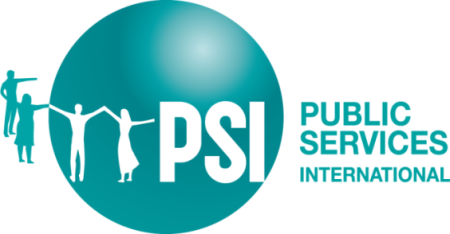 [Speaker Notes: CONCLUSIONS
Congress slogan: the Secretariat will work on this slogan, keeping the above comments in mind, together with the new PSI logo AND a separate Congress logo. We will need to “road test” the translations of the slogan, to see if they work in the different languages.
Resolutions Committee: The Secretariat would draw up a set of principles for the Resolutions Committee which would be under delegation to the SOC. The November EB should be asked to approve these. NB other people would be tasked to be members of this Committee, not the SOC members.
Committee of the Whole: David and Bonnie would draw up a set of rules for the ”Committee of the Whole” procedures, whereby speaking times would be lifted, but sessions would still be moderated. 
Congress Standing Orders: The Secretariat would revise the Vienna Standing Orders, and include speaking times. Any contentious material circulating at Congress would be dealt with as it arises. 
Mailing of resolutions to affiliates for amendment: The Secretariat would mail the resolutions to affiliates as early as possible in June, but without changing Constitutional deadlines, to suit the Nordic summer break. 
Follow-up from this meeting: A summary of discussions and a revised calendar would be circulated by the Secretariat; together with the documents indicated above for group input.
Next meetings: The group would meet again possibly in November (to be confirmed), if not in May 2012 and again in August.]
ESTADOS UNIDOS (USA)
64% de las empresas no pagaram ninguno impuesto federal sobre renta corporativa
 3 últimos años, 30 mayores empresas transnacionales no pagaram impuesto sobre ganancia (GAO 2013)
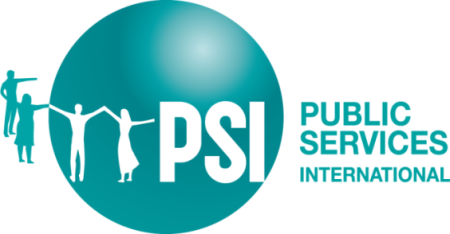 [Speaker Notes: CONCLUSIONS
Congress slogan: the Secretariat will work on this slogan, keeping the above comments in mind, together with the new PSI logo AND a separate Congress logo. We will need to “road test” the translations of the slogan, to see if they work in the different languages.
Resolutions Committee: The Secretariat would draw up a set of principles for the Resolutions Committee which would be under delegation to the SOC. The November EB should be asked to approve these. NB other people would be tasked to be members of this Committee, not the SOC members.
Committee of the Whole: David and Bonnie would draw up a set of rules for the ”Committee of the Whole” procedures, whereby speaking times would be lifted, but sessions would still be moderated. 
Congress Standing Orders: The Secretariat would revise the Vienna Standing Orders, and include speaking times. Any contentious material circulating at Congress would be dealt with as it arises. 
Mailing of resolutions to affiliates for amendment: The Secretariat would mail the resolutions to affiliates as early as possible in June, but without changing Constitutional deadlines, to suit the Nordic summer break. 
Follow-up from this meeting: A summary of discussions and a revised calendar would be circulated by the Secretariat; together with the documents indicated above for group input.
Next meetings: The group would meet again possibly in November (to be confirmed), if not in May 2012 and again in August.]
America Latina: pérdidas por precios de transferencia
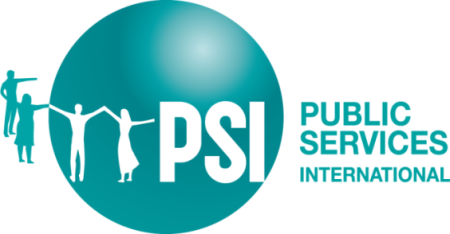 [Speaker Notes: CONCLUSIONS
Congress slogan: the Secretariat will work on this slogan, keeping the above comments in mind, together with the new PSI logo AND a separate Congress logo. We will need to “road test” the translations of the slogan, to see if they work in the different languages.
Resolutions Committee: The Secretariat would draw up a set of principles for the Resolutions Committee which would be under delegation to the SOC. The November EB should be asked to approve these. NB other people would be tasked to be members of this Committee, not the SOC members.
Committee of the Whole: David and Bonnie would draw up a set of rules for the ”Committee of the Whole” procedures, whereby speaking times would be lifted, but sessions would still be moderated. 
Congress Standing Orders: The Secretariat would revise the Vienna Standing Orders, and include speaking times. Any contentious material circulating at Congress would be dealt with as it arises. 
Mailing of resolutions to affiliates for amendment: The Secretariat would mail the resolutions to affiliates as early as possible in June, but without changing Constitutional deadlines, to suit the Nordic summer break. 
Follow-up from this meeting: A summary of discussions and a revised calendar would be circulated by the Secretariat; together with the documents indicated above for group input.
Next meetings: The group would meet again possibly in November (to be confirmed), if not in May 2012 and again in August.]
Exención fiscal
Colombia 2005-2010: empresas mineradoras pagaram 456 mi/año sobre ganancias, recibieron de incentivo 925 mi/ano
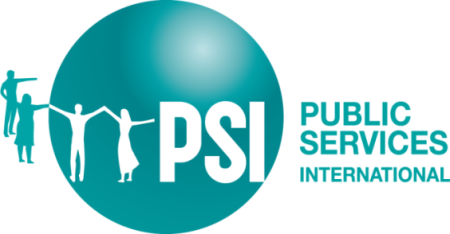 [Speaker Notes: CONCLUSIONS
Congress slogan: the Secretariat will work on this slogan, keeping the above comments in mind, together with the new PSI logo AND a separate Congress logo. We will need to “road test” the translations of the slogan, to see if they work in the different languages.
Resolutions Committee: The Secretariat would draw up a set of principles for the Resolutions Committee which would be under delegation to the SOC. The November EB should be asked to approve these. NB other people would be tasked to be members of this Committee, not the SOC members.
Committee of the Whole: David and Bonnie would draw up a set of rules for the ”Committee of the Whole” procedures, whereby speaking times would be lifted, but sessions would still be moderated. 
Congress Standing Orders: The Secretariat would revise the Vienna Standing Orders, and include speaking times. Any contentious material circulating at Congress would be dealt with as it arises. 
Mailing of resolutions to affiliates for amendment: The Secretariat would mail the resolutions to affiliates as early as possible in June, but without changing Constitutional deadlines, to suit the Nordic summer break. 
Follow-up from this meeting: A summary of discussions and a revised calendar would be circulated by the Secretariat; together with the documents indicated above for group input.
Next meetings: The group would meet again possibly in November (to be confirmed), if not in May 2012 and again in August.]
TLCs / FTAs
Ganancia presumida
Si hay supuestas pérdidas, piden indemnización al Estado
Uruguay, El Salvador, otros
Centro Internacional de Resolución de Disputas sobre Inversión (ISDS)
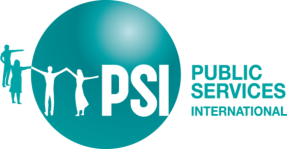 [Speaker Notes: CONCLUSIONS
Congress slogan: the Secretariat will work on this slogan, keeping the above comments in mind, together with the new PSI logo AND a separate Congress logo. We will need to “road test” the translations of the slogan, to see if they work in the different languages.
Resolutions Committee: The Secretariat would draw up a set of principles for the Resolutions Committee which would be under delegation to the SOC. The November EB should be asked to approve these. NB other people would be tasked to be members of this Committee, not the SOC members.
Committee of the Whole: David and Bonnie would draw up a set of rules for the ”Committee of the Whole” procedures, whereby speaking times would be lifted, but sessions would still be moderated. 
Congress Standing Orders: The Secretariat would revise the Vienna Standing Orders, and include speaking times. Any contentious material circulating at Congress would be dealt with as it arises. 
Mailing of resolutions to affiliates for amendment: The Secretariat would mail the resolutions to affiliates as early as possible in June, but without changing Constitutional deadlines, to suit the Nordic summer break. 
Follow-up from this meeting: A summary of discussions and a revised calendar would be circulated by the Secretariat; together with the documents indicated above for group input.
Next meetings: The group would meet again possibly in November (to be confirmed), if not in May 2012 and again in August.]
Combate a la evasión fiscal
Convenio de doble imposición: ONU y OCDE
Información? Transparencia? 
 Secreto fiscal
 Doble no imposición
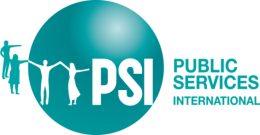 [Speaker Notes: CONCLUSIONS
Congress slogan: the Secretariat will work on this slogan, keeping the above comments in mind, together with the new PSI logo AND a separate Congress logo. We will need to “road test” the translations of the slogan, to see if they work in the different languages.
Resolutions Committee: The Secretariat would draw up a set of principles for the Resolutions Committee which would be under delegation to the SOC. The November EB should be asked to approve these. NB other people would be tasked to be members of this Committee, not the SOC members.
Committee of the Whole: David and Bonnie would draw up a set of rules for the ”Committee of the Whole” procedures, whereby speaking times would be lifted, but sessions would still be moderated. 
Congress Standing Orders: The Secretariat would revise the Vienna Standing Orders, and include speaking times. Any contentious material circulating at Congress would be dealt with as it arises. 
Mailing of resolutions to affiliates for amendment: The Secretariat would mail the resolutions to affiliates as early as possible in June, but without changing Constitutional deadlines, to suit the Nordic summer break. 
Follow-up from this meeting: A summary of discussions and a revised calendar would be circulated by the Secretariat; together with the documents indicated above for group input.
Next meetings: The group would meet again possibly in November (to be confirmed), if not in May 2012 and again in August.]
Dos grupos regionales debaten
UNASUR
CELAC

Protocolo de informaciones entre países

‘’No hay como confrontar aisladamente’’
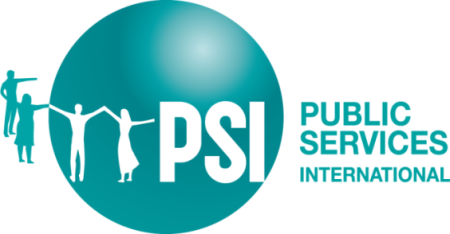 [Speaker Notes: CONCLUSIONS
Congress slogan: the Secretariat will work on this slogan, keeping the above comments in mind, together with the new PSI logo AND a separate Congress logo. We will need to “road test” the translations of the slogan, to see if they work in the different languages.
Resolutions Committee: The Secretariat would draw up a set of principles for the Resolutions Committee which would be under delegation to the SOC. The November EB should be asked to approve these. NB other people would be tasked to be members of this Committee, not the SOC members.
Committee of the Whole: David and Bonnie would draw up a set of rules for the ”Committee of the Whole” procedures, whereby speaking times would be lifted, but sessions would still be moderated. 
Congress Standing Orders: The Secretariat would revise the Vienna Standing Orders, and include speaking times. Any contentious material circulating at Congress would be dealt with as it arises. 
Mailing of resolutions to affiliates for amendment: The Secretariat would mail the resolutions to affiliates as early as possible in June, but without changing Constitutional deadlines, to suit the Nordic summer break. 
Follow-up from this meeting: A summary of discussions and a revised calendar would be circulated by the Secretariat; together with the documents indicated above for group input.
Next meetings: The group would meet again possibly in November (to be confirmed), if not in May 2012 and again in August.]
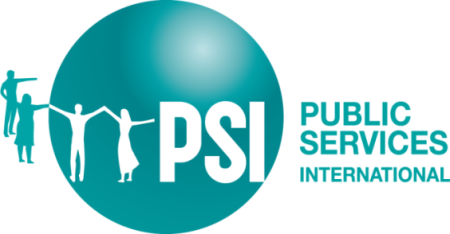 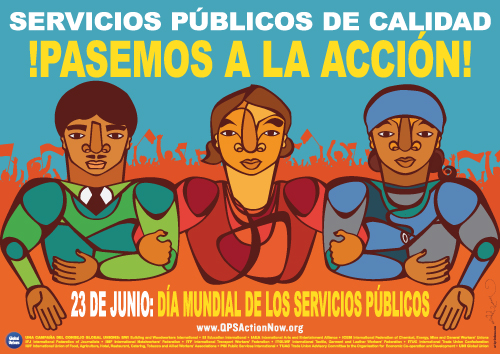